Concurso Internacional de Oratoria Estudiantil
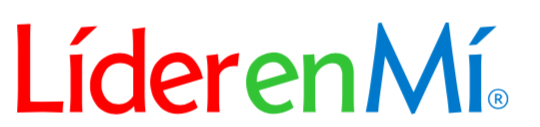 ENCUENTRA TU VOZ
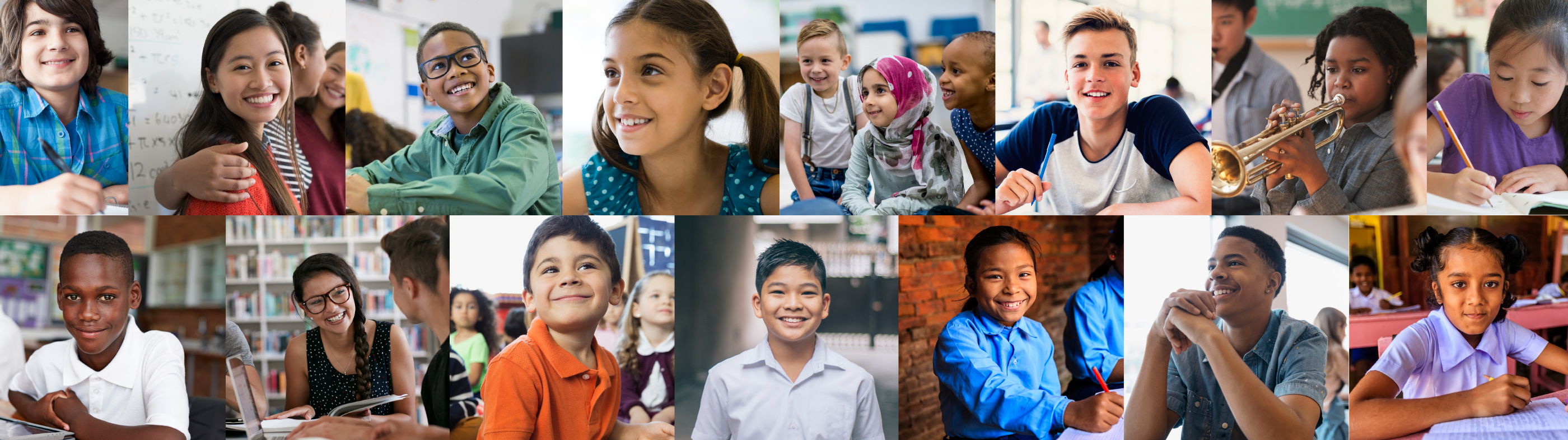 Gana una beca de Liderazgo de  US$2,000!
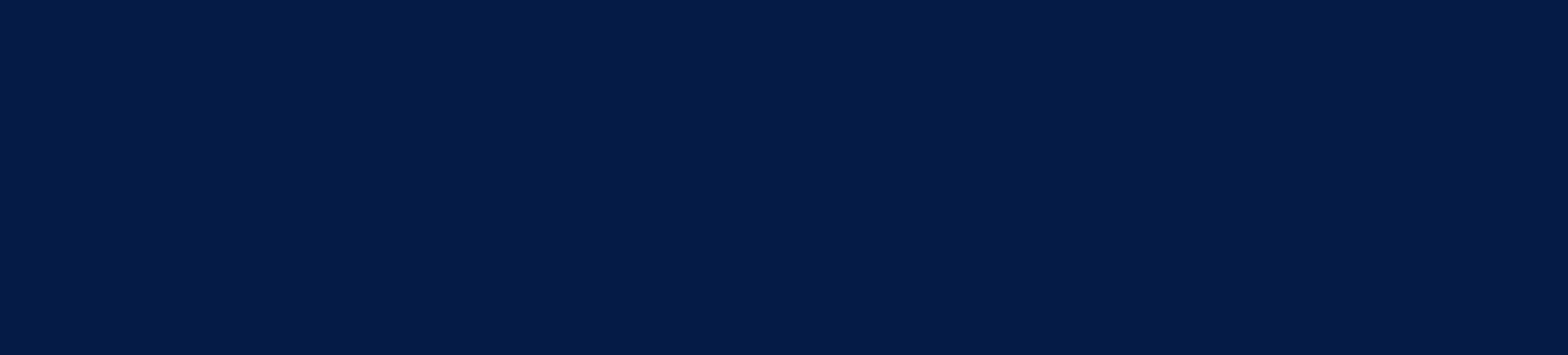 Más información en www.leaderinme.org/student-speech-contest-2022
Invitamos a participar a todos los estudiantes desde Kinder-al 12vo. grado (5-19 años) que asisten a un Colegio Líder en Mí (en más de 50 países) al Concurso de Oratoria para Estudiantes más grande e inspirador del mundo y tener la oportunidad de ganar una beca de liderazgo de US2,000.  Las inscripciones al concurso vencen el 28 de febrero de 2022.
SOBRE EL CONCURSO
Se invita a los estudiantes a demostrar sus habilidades de liderazgo identificando una necesidad en su comunidad o en el mundo sobre la que quieren hacer algo y enviando un video de hasta (5) minutos informando sobre cómo usaron su voz para impactarla positivamente.
¿QUÉ ES UNA BECA DE LIDERAZGO?
El propósito de una beca de liderazgo es inspirar y permitir que los estudiantes sean líderes listos para la vida y utilizar la beca para marcar la diferencia dentro de su círculo de influencia.  La decision depende del estudiante, pero las ideas pueden incluir:  Organizar un proyecto de servicio, donar el dinero como contribución benéfica o contribuir a un fondo Universitario.
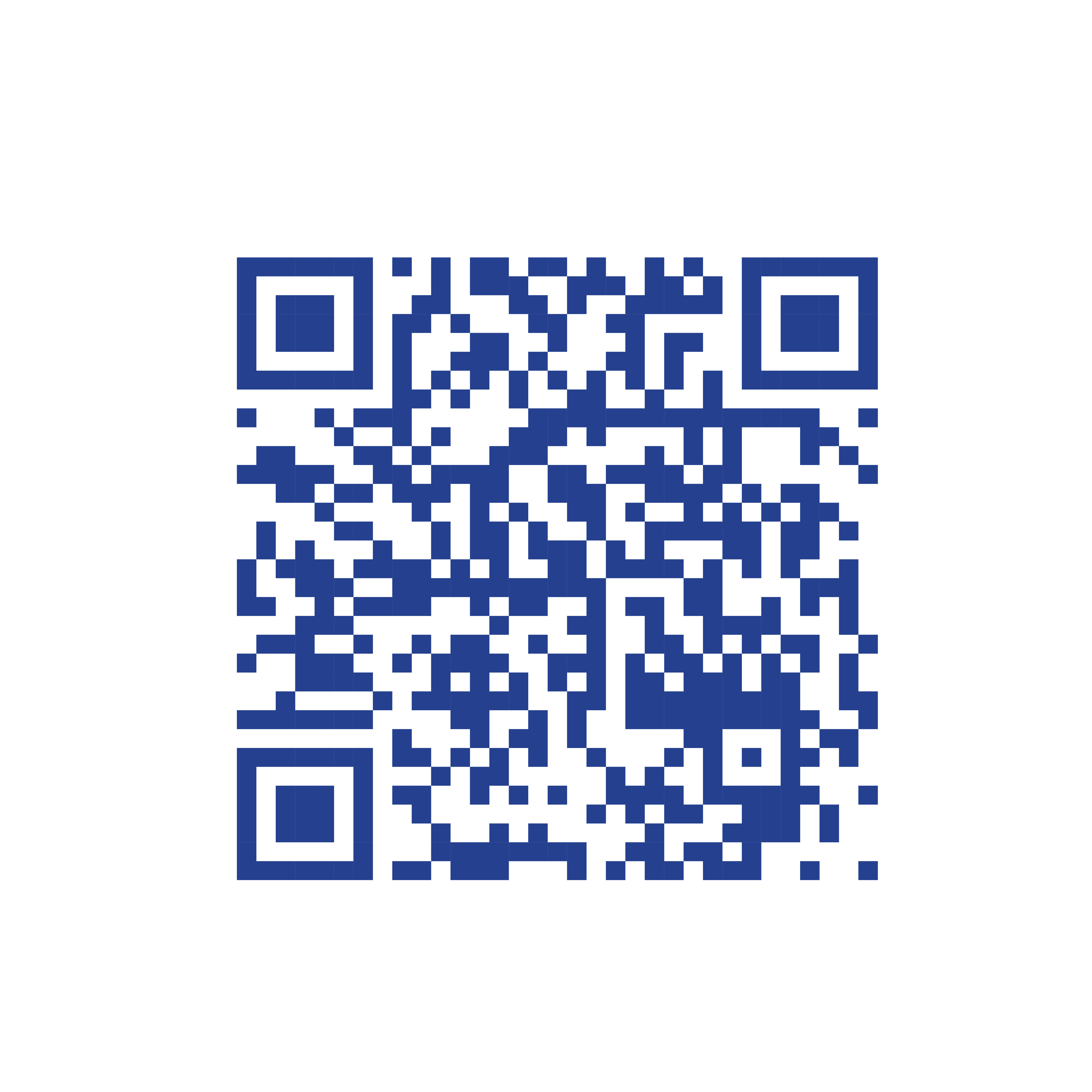 Para detalles adicionales sobre el concurso y las categorias de ingreso visita : https://www.leaderinme.org/student-speech-contest-2022/
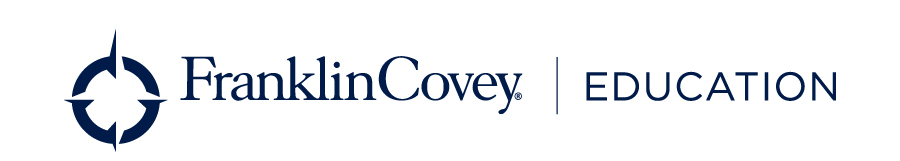 © Franklin Covey Co. All rights reserved. Version 1.0.4